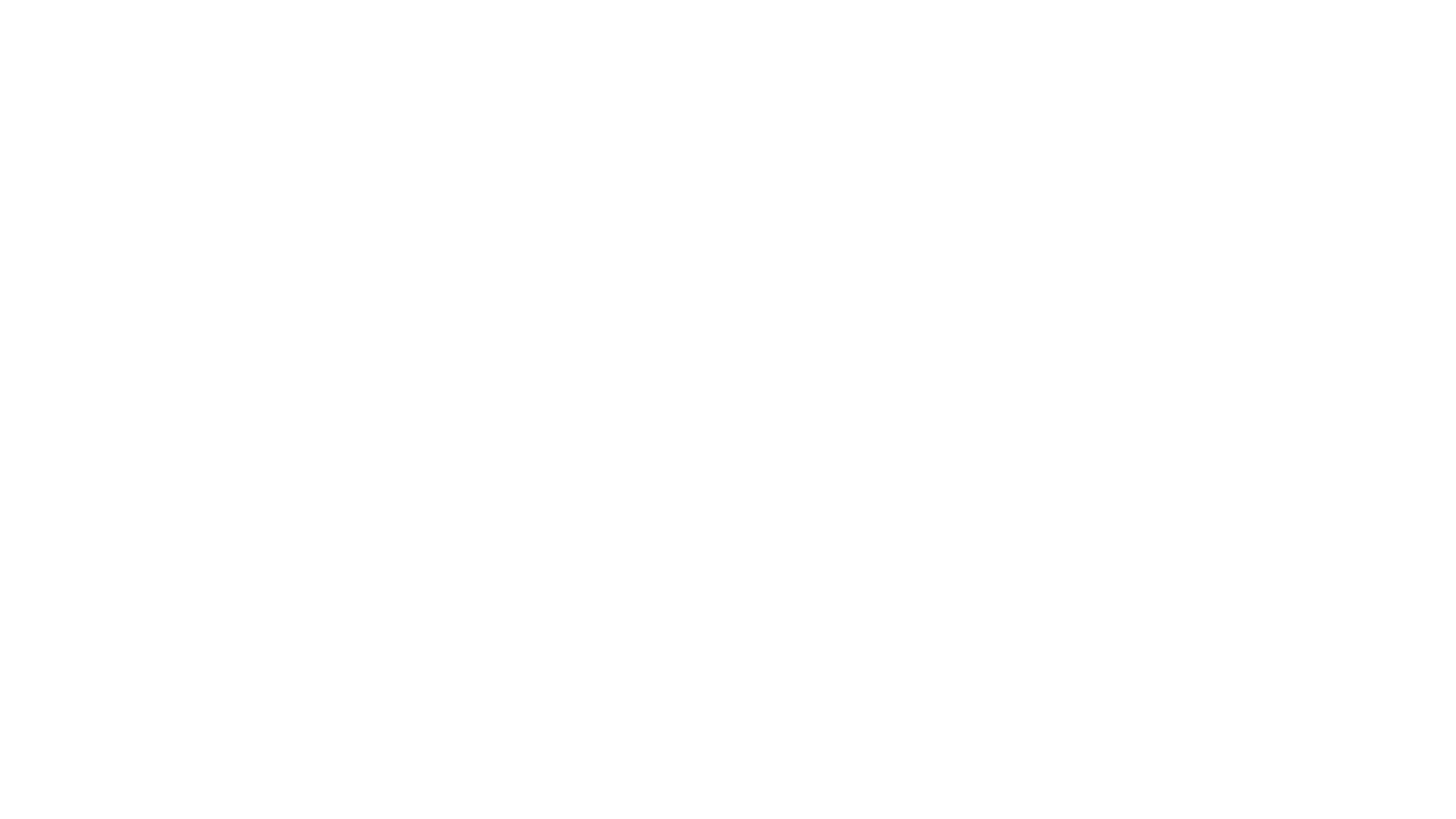 LOGO
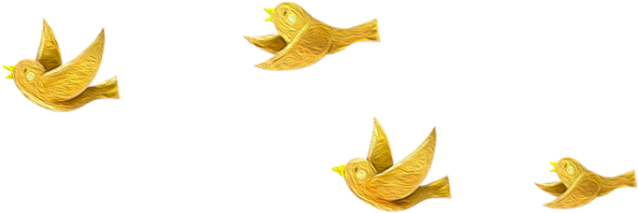 教育教学课件培训PPT
适用教学/教育/课件/儿童、中小学教育/公开课/微课/课堂设计等
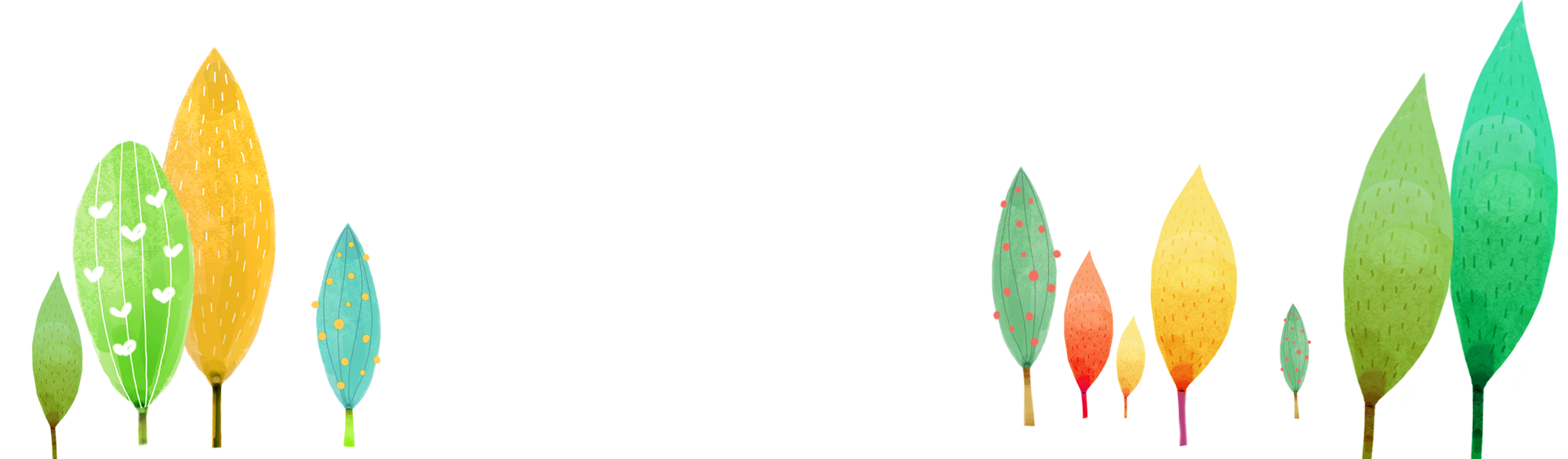 三年级语文    情缘素材
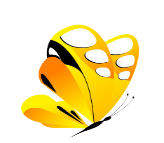 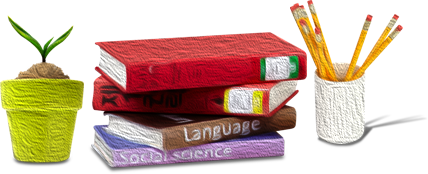 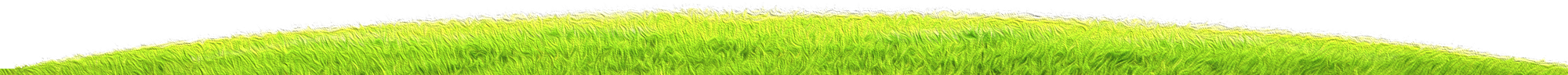 [Speaker Notes: 更多模板请关注：https://haosc.taobao.com]
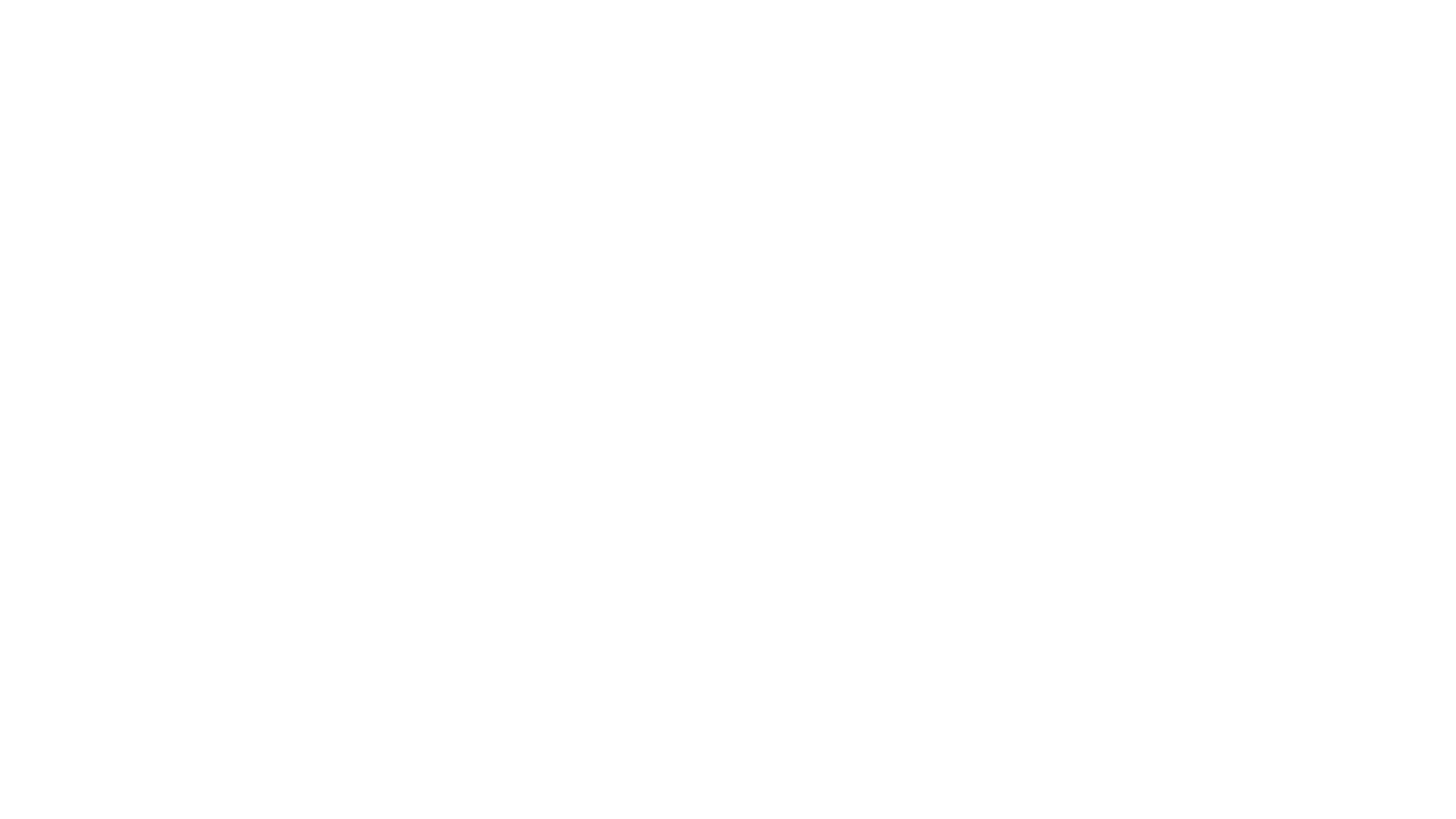 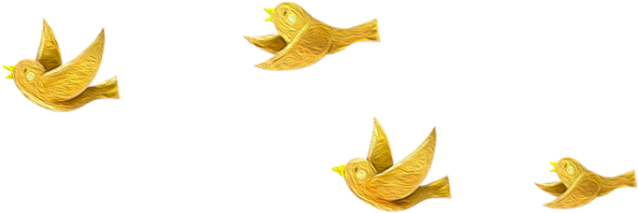 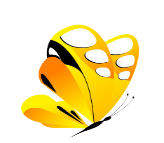 目录
01
点击此处添加标题
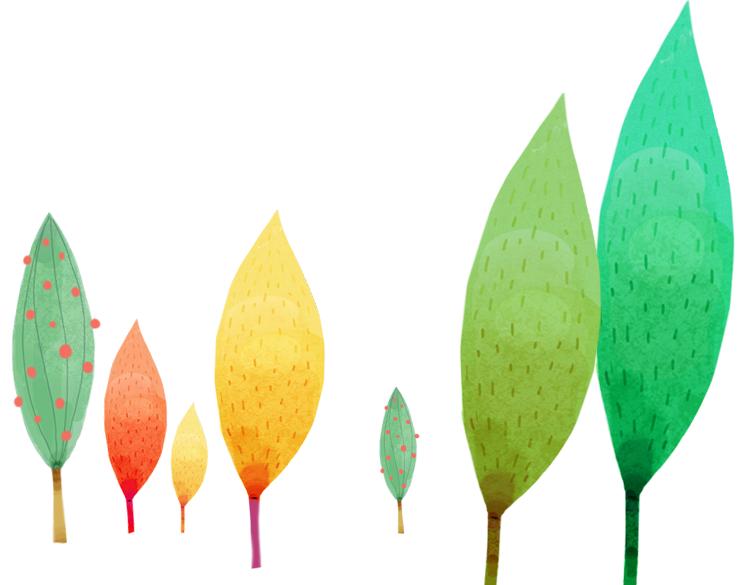 02
点击此处添加标题
03
点击此处添加标题
04
点击此处添加标题
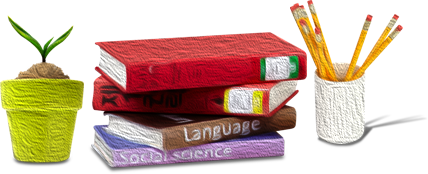 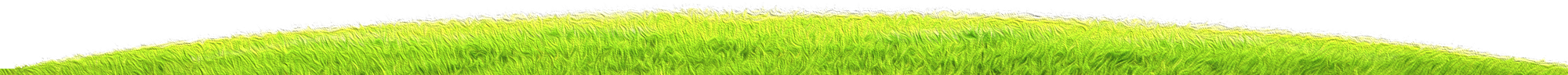 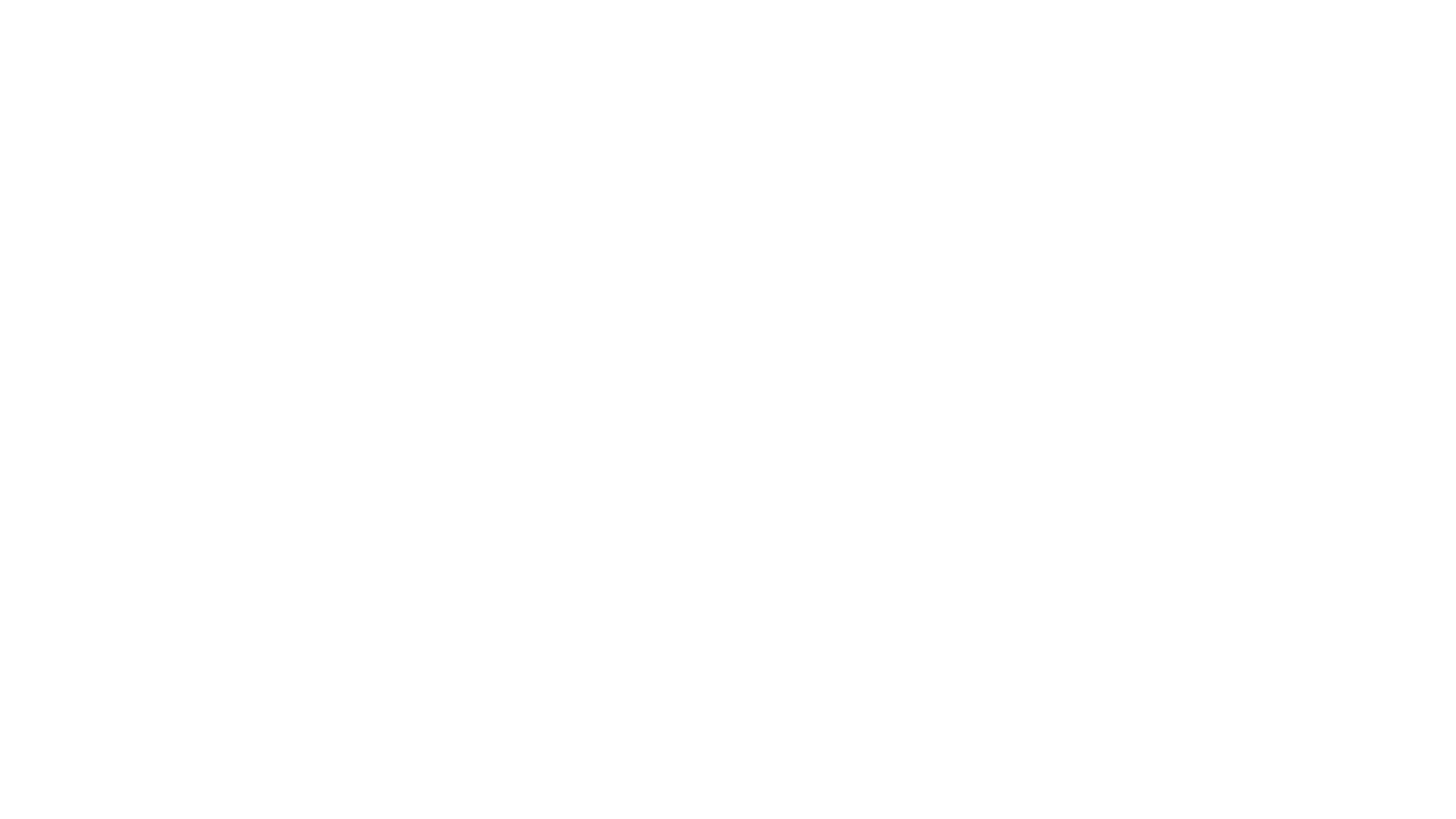 01
点击此处添加标题
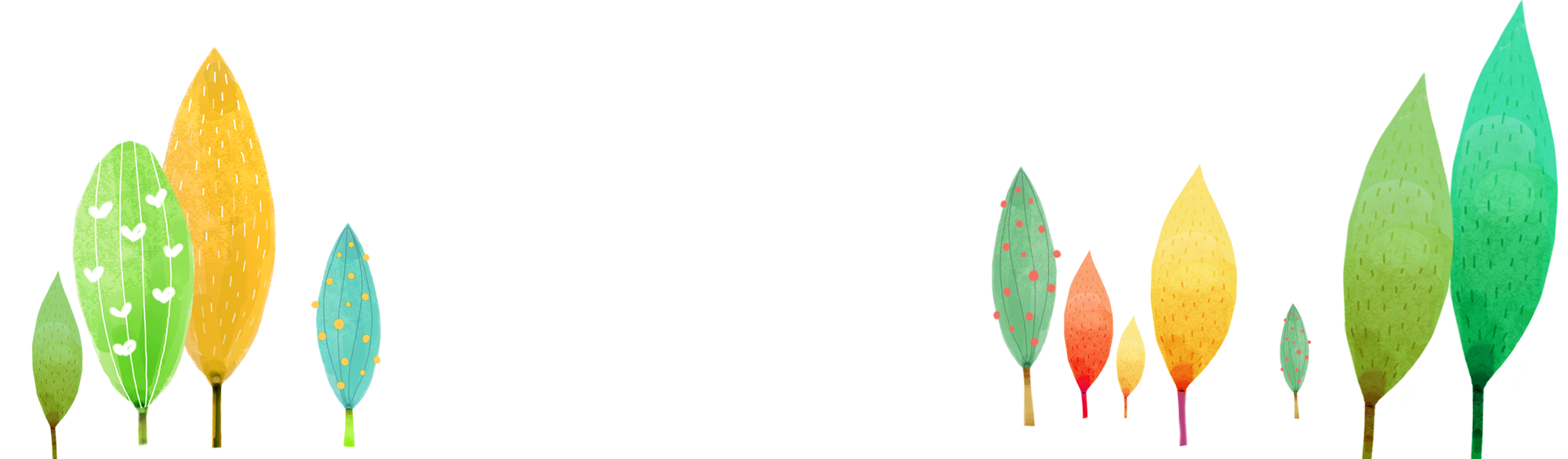 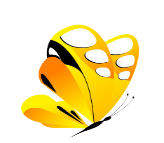 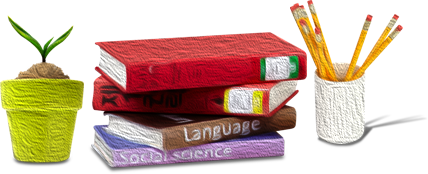 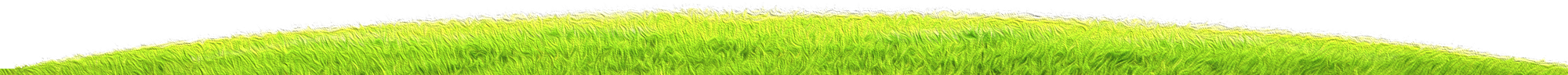 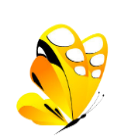 点击添加标题
添加标题
添加标题
在此输入文字描述在此输入文字描述在此输入文字描述在此输入文字描述在此输入文字描述。
在此输入文字描述在此输入文字描述在此输入文字描述在此输入文字描述在此输入文字描述。
添加标题
添加标题
在此输入文字描述在此输入文字描述在此输入文字描述在此输入文字描述在此输入文字描述。
在此输入文字描述在此输入文字描述在此输入文字描述在此输入文字描述在此输入文字描述。
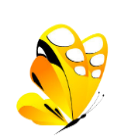 点击添加标题
文字
文字
文字
文字
添加标题
添加标题
添加标题
添加标题
在此输入文字描述在此输入文字描述在此输入文字描述在此输入文字描述在此输入文字描述。
在此输入文字描述在此输入文字描述在此输入文字描述在此输入文字描述在此输入文字描述。
在此输入文字描述在此输入文字描述在此输入文字描述在此输入文字描述在此输入文字描述。
在此输入文字描述在此输入文字描述在此输入文字描述在此输入文字描述在此输入文字描述。
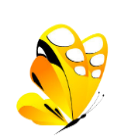 点击添加标题
在此输入文字描述在此输入文字描述在此输入文字描述在此输入文字描述在此输入文字描述在此输入文字描述在此输入文字描述在此输入文字描述在此输入文字描述在此输入文字描述在此输入文字描述在此输入文字描述在此输入文字描述在此输入文字描述在此输入文字描述在此输入文字描述在此输入文字描述在此输入文字描述在此输入文字描述在此输入文字描述在此输入文字描述在此输入文字描述在此输入文字描述在此输入文字描述在此输入文字描述在此输入文字描述在此输入文字描述在此输入文字描述在此输入文字描述在此输入文字描述在此输入文字描述。
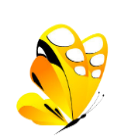 点击添加标题
TODAY
添加标题
添加标题
在此输入文字描述在此输入文字描述在此输入文字描述在此输入文字描述。
在此输入文字描述在此输入文字描述在此输入文字描述在此输入文字描述。
2016
添加标题
在此输入文字描述在此输入文字描述在此输入文字描述在此输入文字描述。
添加标题
在此输入文字描述在此输入文字描述在此输入文字描述在此输入文字描述。
2015
添加标题
在此输入文字描述在此输入文字描述在此输入文字描述在此输入文字描述。
添加标题
在此输入文字描述在此输入文字描述在此输入文字描述在此输入文字描述。
添加标题
在此输入文字描述在此输入文字描述在此输入文字描述在此输入文字描述。
添加标题
2014
在此输入文字描述在此输入文字描述在此输入文字描述在此输入文字描述。
添加标题
在此输入文字描述在此输入文字描述在此输入文字描述在此输入文字描述。
2013
添加标题
在此输入文字描述在此输入文字描述在此输入文字描述。
2012
添加标题
在此输入文字描述在此输入文字描述在此输入文字描述。
添加标题
在此输入文字描述在此输入文字描述在此输入文字描述在此输入文字描述。
2011
添加标题
在此输入文字描述在此输入文字描述在此输入文字描述在此输入文字描述。
添加标题
2010
在此输入文字描述在此输入文字描述在此输入文字描述在此输入文字描述。
START
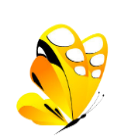 点击添加标题
添加文字
添加文字
添加文字
添加文字
添加文字
添加文字
添加文字
添加文字
在此输入文字描述在此输入文字描述在此输入文字描述在此输入文字描述在此输入文字描述在此输入文字描述在此输入文字描述在此输入文字描述在此输入文字描述在此输入文字描述。
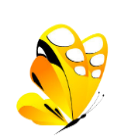 点击添加标题
添加标题
添加标题
添加标题
在此输入文字描述在此输入文字描述。
在此输入文字描述在此输入文字描述。
在此输入文字描述在此输入文字描述。
关键词
关键词
关键词
关键词
关键词
添加标题
添加标题
在此输入文字描述在此输入文字描述。
在此输入文字描述在此输入文字描述。
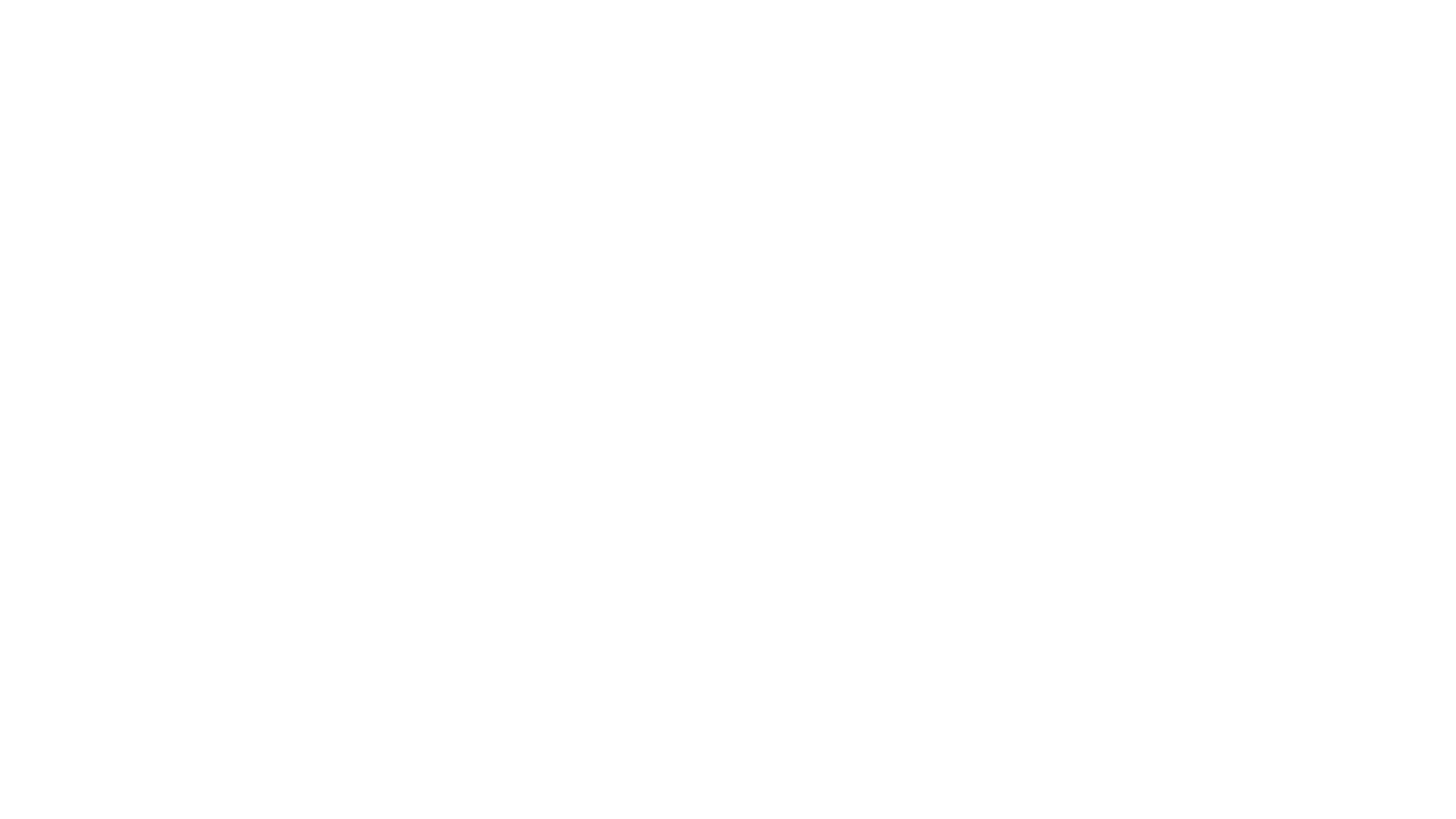 02
点击此处添加标题
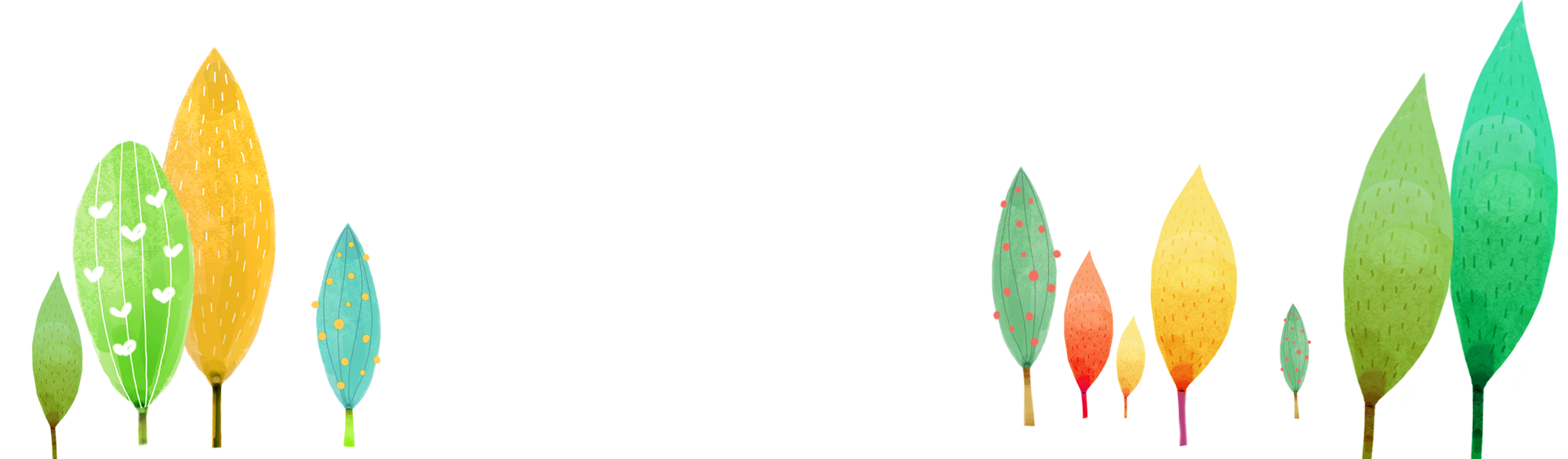 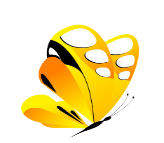 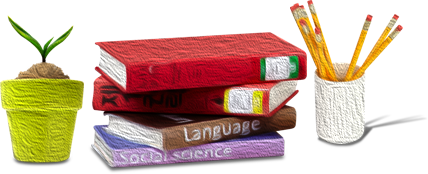 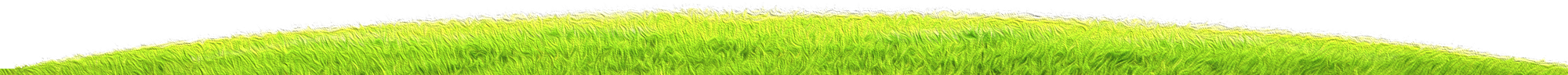 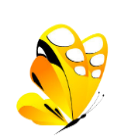 点击添加标题
添加关键字
添加关键字
添加关键字
在此输入文字描述在此输入文字描述在此输入文字描述在此输入文字描述。
在此输入文字描述在此输入文字描述在此输入文字描述在此输入文字描述。
在此输入文字描述在此输入文字描述在此输入文字描述在此输入文字描述。
添加关键字
添加关键字
在此输入文字描述在此输入文字描述在此输入文字描述在此输入文字描述。
在此输入文字描述在此输入文字描述在此输入文字描述在此输入文字描述。
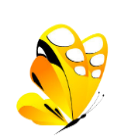 点击添加标题
添加标题
在此输入文字描述在此输入文字描述在此输入文字描述。
添加文字
添加标题
在此输入文字描述在此输入文字描述在此输入文字描述。
添加文字
添加标题
在此输入文字描述在此输入文字描述在此输入文字描述。
添加文字
添加标题
添加文字
在此输入文字描述在此输入文字描述在此输入文字描述。
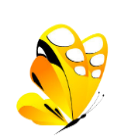 点击添加标题
添加标题
添加标题
80
50
添加标题
20
点击添加标题
在此输入文字描述在此输入文字描述在此输入文字描述在此输入文字描述在此输入文字描述在此输入文字描述在此输入文字描述。
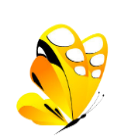 点击添加标题
点击添加标题
点击添加标题
在此输入文字描述在此输入文字描述在此输入文字描述在此输入文字描述在此输入文字描述。
在此输入文字描述在此输入文字描述在此输入文字描述在此输入文字描述在此输入文字描述。
点击添加标题
点击添加标题
在此输入文字描述在此输入文字描述在此输入文字描述在此输入文字描述在此输入文字描述。
在此输入文字描述在此输入文字描述在此输入文字描述在此输入文字描述在此输入文字描述。
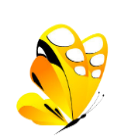 点击添加标题
输入关键字
01
输入关键字
在此输入文字描述在此输入文字描述在此输入文字描述在此输入文字描述。
输入关键字
02
在此输入文字描述在此输入文字描述在此输入文字描述在此输入文字描述。
点击输入标题
输入关键字
03
在此输入文字描述在此输入文字描述在此输入文字描述在此输入文字描述。
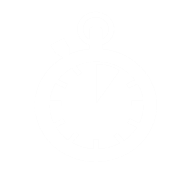 在此输入文字描述在此输入文字描述在此输入文字描述在此输入文字描述。
04
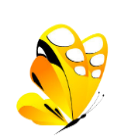 点击添加标题
添加标题
添加标题
在此输入文字描述在此输入文字描述在此输入文字描述在此输入文字描述。
在此输入文字描述在此输入文字描述在此输入文字描述在此输入文字描述。
添加标题
添加标题
在此输入文字描述在此输入文字描述在此输入文字描述在此输入文字描述。
在此输入文字描述在此输入文字描述在此输入文字描述在此输入文字描述。
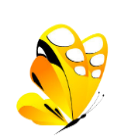 点击添加标题
添加标题
在此输入文字描述在此输入文字描述在此输入文字描述在此输入文字描述在此输入文字描述。
添加标题
在此输入文字描述在此输入文字描述在此输入文字描述在此输入文字描述在此输入文字描述。
添加标题
在此输入文字描述在此输入文字描述在此输入文字描述在此输入文字描述在此输入文字描述。
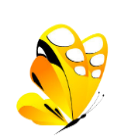 点击添加标题
添加标题
在此输入文字描述在此输入文字描述在此输入文字描述在此输入文字描述。
在此输入文字描述在此输入文字描述在此输入文字描述在此输入文字描述在此输入文字描述在此输入文字描述在此输入文字描述在此输入文字描述在此输入文字描述在此输入文字描述在此输入文字描述。
24
hours
30
days
添加标题
添加标题
在此输入文字描述在此输入文字描述在此输入文字描述在此输入文字描述。
在此输入文字描述在此输入文字描述在此输入文字描述在此输入文字描述。
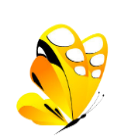 点击添加标题
19%
点击添加标题
57%
在此输入文字描述在此输入文字描述在此输入文字描述在此输入文字描述在此输入文字描述在此输入文字描述在此输入文字描述。
在此输入文字描述在此输入文字描述在此输入文字描述在此输入文字描述在此输入文字描述在此输入文字描述在此输入文字描述在此输入文字描述在此输入文字描述。
添加
关键字
24%
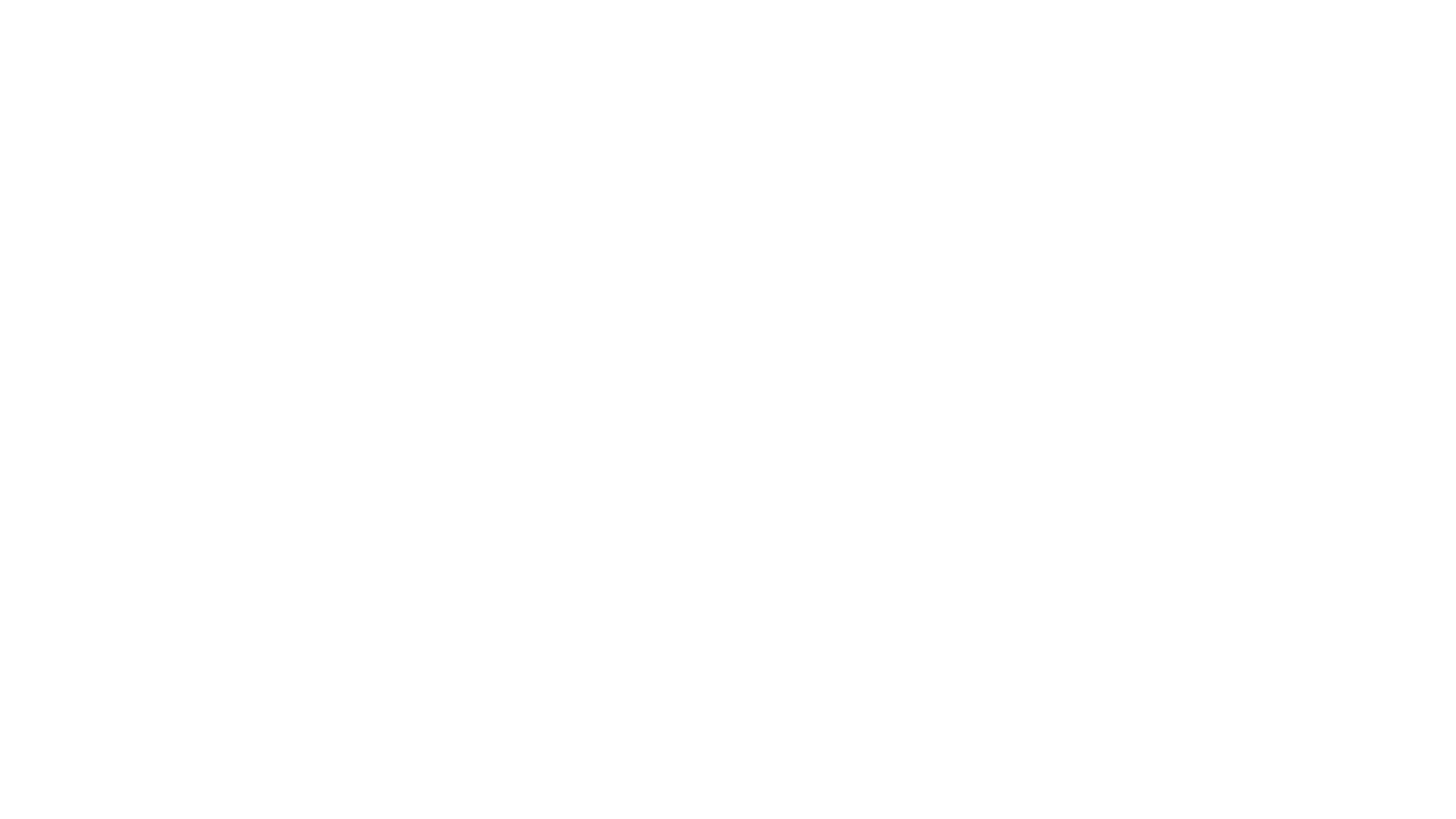 03
点击此处添加标题
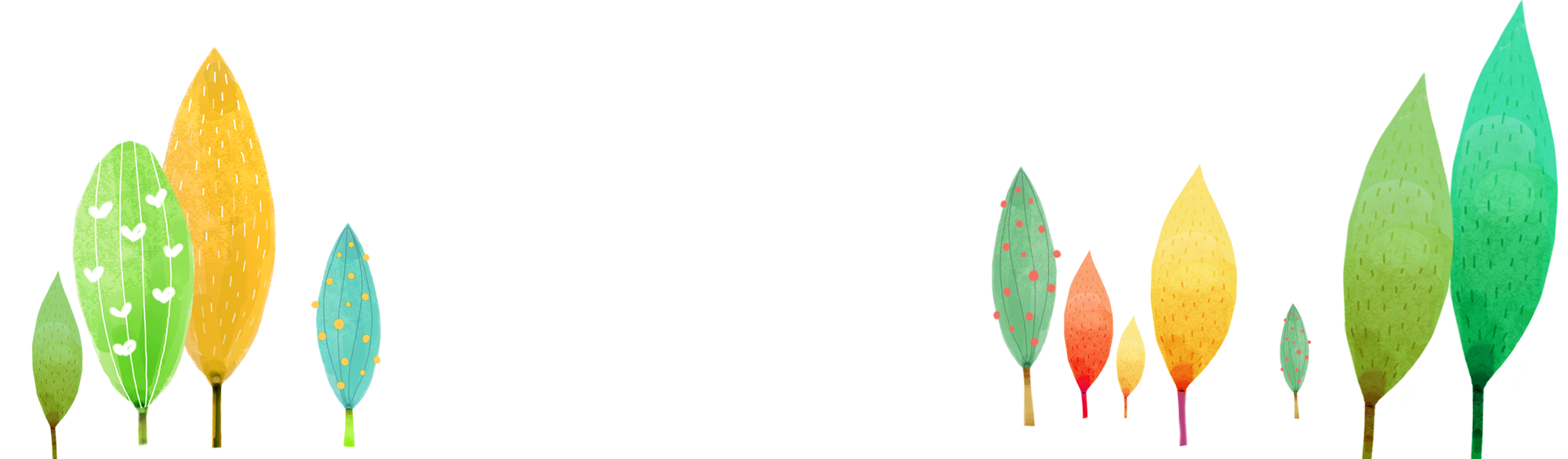 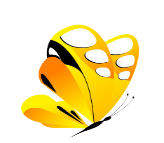 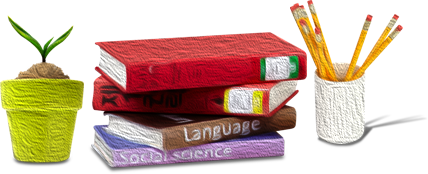 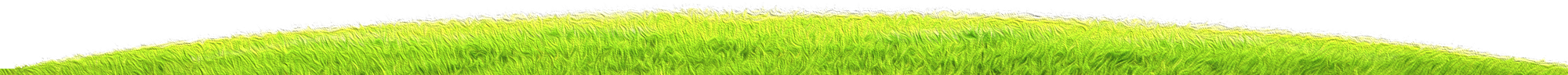 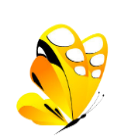 点击添加标题
02
添加标题
01
添加标题
在此输入文字描述在此输入文字描述在此输入文字描述在此输入文字描述在此输入文字描述。
在此输入文字描述在此输入文字描述在此输入文字描述在此输入文字描述在此输入文字描述。
点击添加标题
03
添加标题
在此输入文字描述在此输入文字描述在此输入文字描述在此输入文字描述在此输入文字描述在此输入文字描述在此输入文字描述在此输入文字描述在此输入文字描述在此输入文字描述在此输入文字描述。
在此输入文字描述在此输入文字描述在此输入文字描述在此输入文字描述。
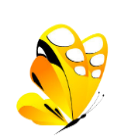 点击添加标题
添加标题
在此输入文字描述在此输入文字描述在此输入文字描述在此输入文字描述在此输入文字描述在此输入文字描述在此输入文字描述。
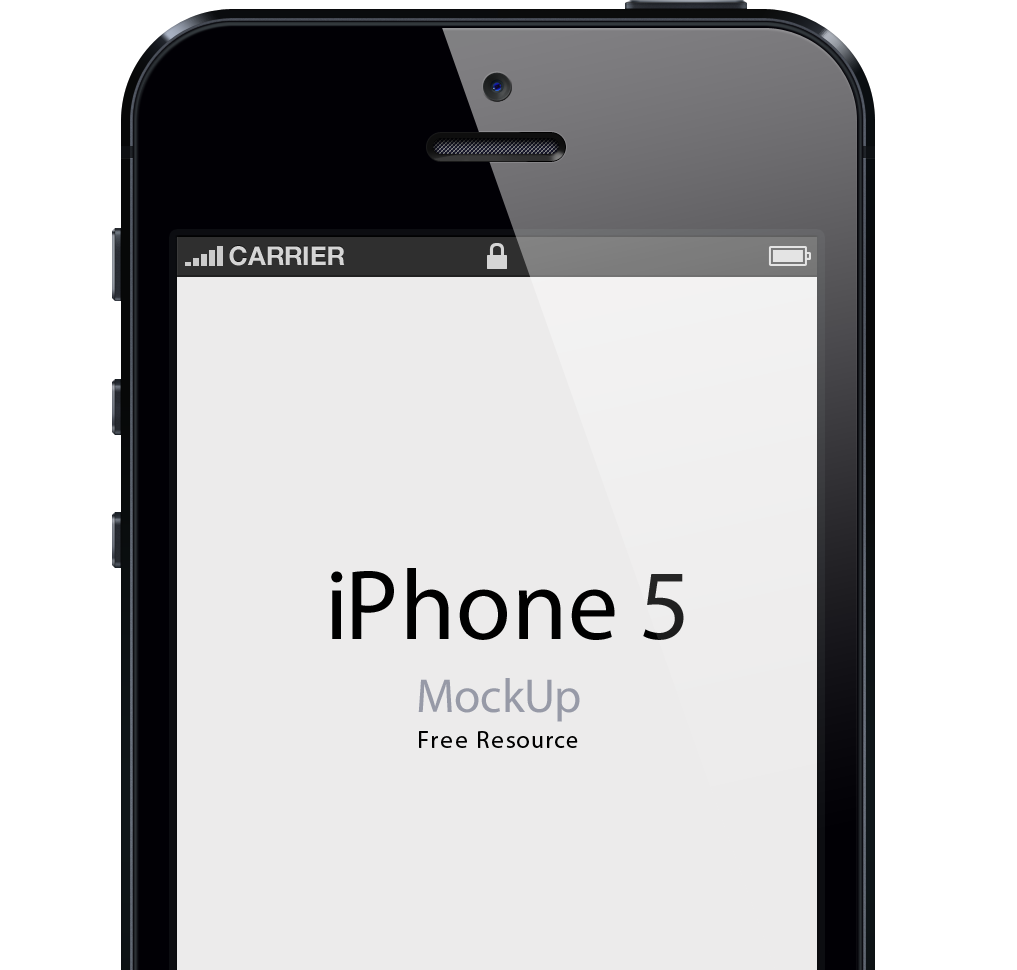 添加标题
在此输入文字描述在此输入文字描述在此输入文字描述在此输入文字描述在此输入文字描述在此输入文字描述。
添加标题
在此输入文字描述在此输入文字描述在此输入文字描述在此输入文字描述在此输入文字描述在此输入文字描述。
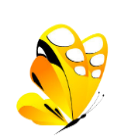 点击添加标题
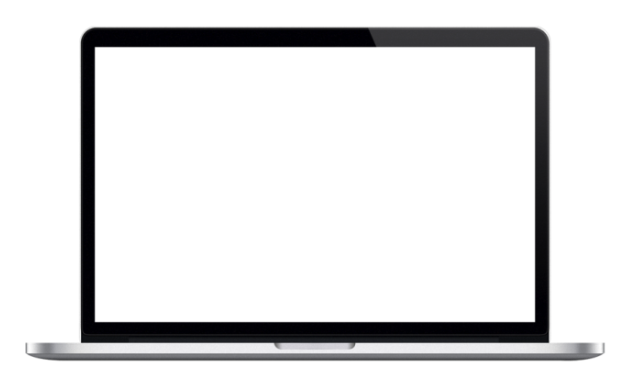 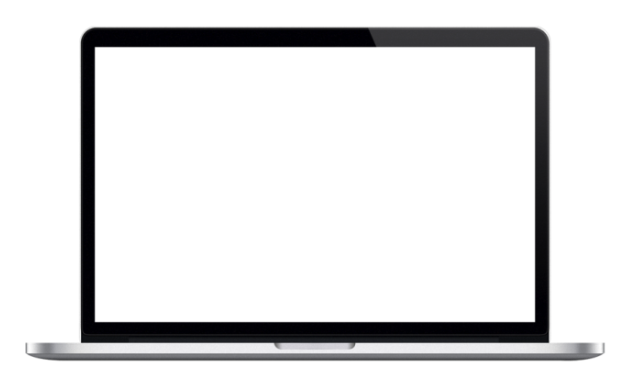 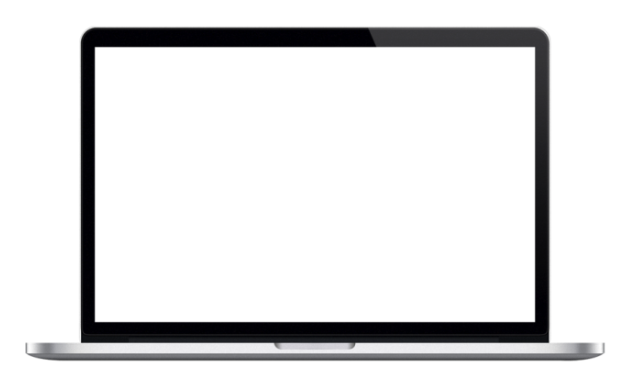 点击添加标题
点击添加标题
点击添加标题
在此输入文字描述在此输入文字描述在此输入文字描述在此输入文字描述在此输入文字描述在此输入文字描述。
在此输入文字描述在此输入文字描述在此输入文字描述在此输入文字描述在此输入文字描述在此输入文字描述。
在此输入文字描述在此输入文字描述在此输入文字描述在此输入文字描述在此输入文字描述在此输入文字描述。
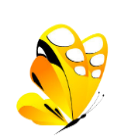 点击添加标题
输入关键字
输入关键字
输入关键字
输入关键字
输入关键字
输入标题
输入标题
输入标题
输入标题
输入标题
在此输入文字描述在此输入文字描述在此输入文字描述在此输入文字描述。
在此输入文字描述在此输入文字描述在此输入文字描述在此输入文字描述。
在此输入文字描述在此输入文字描述在此输入文字描述在此输入文字描述。
在此输入文字描述在此输入文字描述在此输入文字描述在此输入文字描述。
在此输入文字描述在此输入文字描述在此输入文字描述在此输入文字描述。
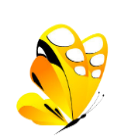 点击添加标题
100%
90%
90%
80%
70%
在此录入上述图表的综合描述说明，在此录入上述图表的综合描述说明
在此录入上述图表的综合描述说明
在此录入上述图表的综合描述说明
在此录入上述图表的综合描述说明
在此录入上述图表的综合描述说明
输入标签
输入标签
输入标签
输入标签
输入标签
在此输入文字描述在此输入文字描述在此输入文字描述在此输入文字描述在此输入文字描述在此输入文字描述在此输入文字描述在此输入文字描述在此输入文字描述在此输入文字描述在此输入文字描述在此输入文字描述在此输入文字描述在此输入文字描述在此输入文字描述在此输入文字描述在此输入文字描述在此输入文字描述。
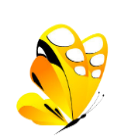 点击添加标题
添加标题
添加标题
添加标题
在此输入文字描述在此输入文字描述在此输入文字描述在此输入文字描述。
在此输入文字描述在此输入文字描述在此输入文字描述在此输入文字描述。
在此输入文字描述在此输入文字描述在此输入文字描述在此输入文字描述。
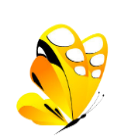 点击添加标题
添加标题
在此输入文字描述在此输入文字描述在此输入文字描述在此输入文字描述在此输入文字描述。
添加标题
在此输入文字描述在此输入文字描述在此输入文字描述在此输入文字描述。
添加标题
在此输入文字描述在此输入文字描述在此输入文字描述。
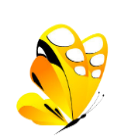 点击添加标题
点击添加标题
点击添加标题
VS
在此输入文字描述在此输入文字描述在此输入文字描述在此输入文字描述在此输入文字描述在此输入文字描述在此输入文字描述。
在此输入文字描述在此输入文字描述在此输入文字描述在此输入文字描述在此输入文字描述在此输入文字描述在此输入文字描述。
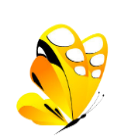 点击添加标题
04
03
02
01
点击添加标题
在此输入文字描述在此输入文字描述在此输入文字描述在此输入文字描述在此输入文字描述在此输入文字描述在此输入文字描述在此输入文字描述。
点击添加标题
在此输入文字描述在此输入文字描述在此输入文字描述在此输入文字描述在此输入文字描述在此输入文字描述在此输入文字描述在此输入文字描述。
点击添加标题
在此输入文字描述在此输入文字描述在此输入文字描述在此输入文字描述在此输入文字描述在此输入文字描述在此输入文字描述在此输入文字描述。
点击添加标题
在此输入文字描述在此输入文字描述在此输入文字描述在此输入文字描述在此输入文字描述在此输入文字描述在此输入文字描述在此输入文字描述。
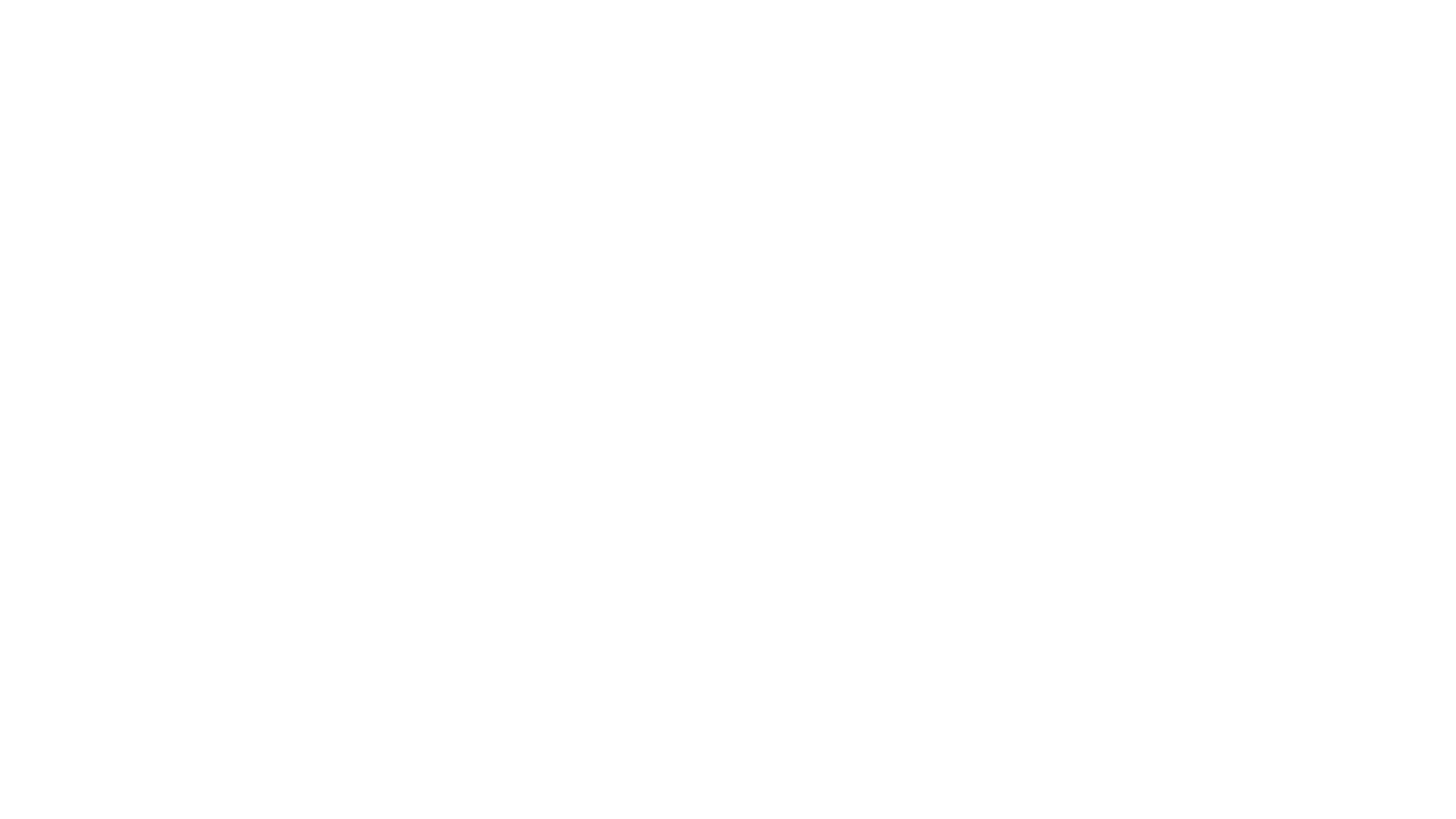 04
点击此处添加标题
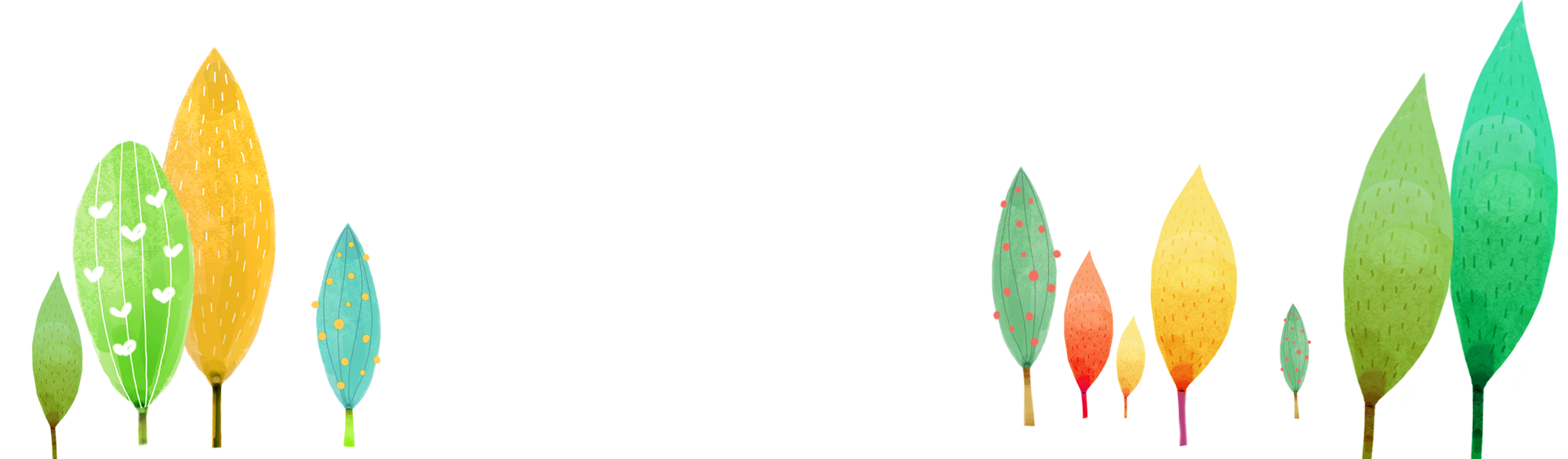 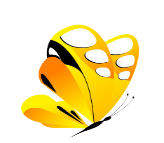 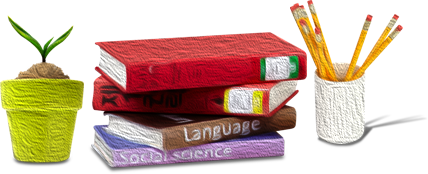 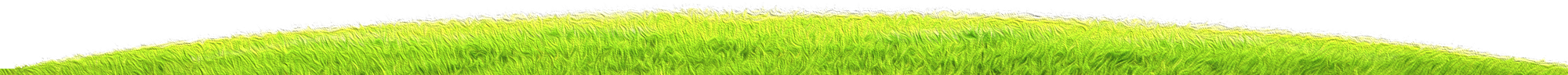 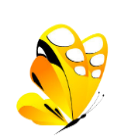 点击添加标题
点击添加标题
点击添加标题
在此输入文字描述在此输入文字描述在此输入文字描述在此输入文字描述在此输入文字描述在此输入文字描述。
在此输入文字描述在此输入文字描述在此输入文字描述在此输入文字描述在此输入文字描述在此输入文字描述。
点击添加标题
点击添加标题
在此输入文字描述在此输入文字描述在此输入文字描述在此输入文字描述在此输入文字描述在此输入文字描述。
在此输入文字描述在此输入文字描述在此输入文字描述在此输入文字描述在此输入文字描述在此输入文字描述。
添加主题
添加主题
在此输入文字描述在此输入文字描述在此输入文字描述在此输入文字描述在此输入文字描述在此输入文字描述在此输入文字描述在此输入文字描述。
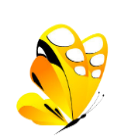 在此输入文字描述在此输入文字描述在此输入文字描述在此输入文字描述在此输入文字描述在此输入文字描述。
点击添加标题
关键字
关键字
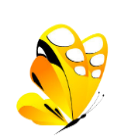 点击添加标题
点击此处添加标题
在此输入文字描述在此输入文字描述在此输入文字描述在此输入文字描述。
在此输入文字描述在此输入文字描述在此输入文字描述在此输入文字描述。
点击此处添加标题
在此输入文字描述在此输入文字描述在此输入文字描述在此输入文字描述。
在此输入文字描述在此输入文字描述在此输入文字描述在此输入文字描述。
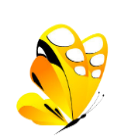 点击添加标题
点击添加标题
在此输入文字描述在此输入文字描述在此输入文字描述在此输入文字描述在此输入文字描述在此输入文字描述在此输入文字描述。
添加主题
在此输入文字描述在此输入文字描述在此输入文字描述。
添加主题
在此输入文字描述在此输入文字描述在此输入文字描述。
添加主题
在此输入文字描述在此输入文字描述在此输入文字描述。
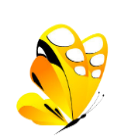 点击添加标题
01
02
03
关键字
关键字
关键字
添加标题
添加标题
添加标题
在此输入文字描述在此输入文字描述在此输入文字描述在此输入文字描述。
在此输入文字描述在此输入文字描述在此输入文字描述在此输入文字描述。
在此输入文字描述在此输入文字描述在此输入文字描述在此输入文字描述。
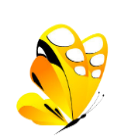 关键词
点击添加标题
关键词
关键词
关键词
在此输入文字描述
在此输入文字描述
添加主要观点
在此输入文字描述在此输入文字描述在此输入文字描述在此输入文字描述在此输入文字描述在此输入文字描述在此输入文字描述在此输入文字描述在此输入文字描述。
在此输入文字描述
在此输入文字描述
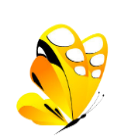 点击添加标题
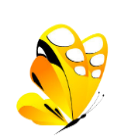 点击添加标题
点击添加标题
在此输入文字描述在此输入文字描述在此输入文字描述。
点击添加标题
点击添加标题
在此输入文字描述在此输入文字描述在此输入文字描述在此输入文字描述在此输入文字描述。
在此输入文字描述在此输入文字描述在此输入文字描述在此输入文字描述。
点击添加标题
点击添加标题
在此输入文字描述在此输入文字描述在此输入文字描述在此输入文字描述在此输入文字描述。
在此输入文字描述在此输入文字描述在此输入文字描述在此输入文字描述。
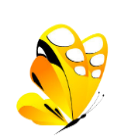 点击添加标题
点击添加标题
点击添加标题
在此录入上述图表的描述说明，在此录入上述图表的描述说明，在此录入上述图表的描述说明。
在此录入上述图表的描述说明，在此录入上述图表的描述说明，在此录入上述图表的描述说明。
点击添加标题
点击添加标题
在此录入上述图表的描述说明，在此录入上述图表的描述说明，在此录入上述图表的描述说明。
在此录入上述图表的描述说明，在此录入上述图表的描述说明，在此录入上述图表的描述说明。
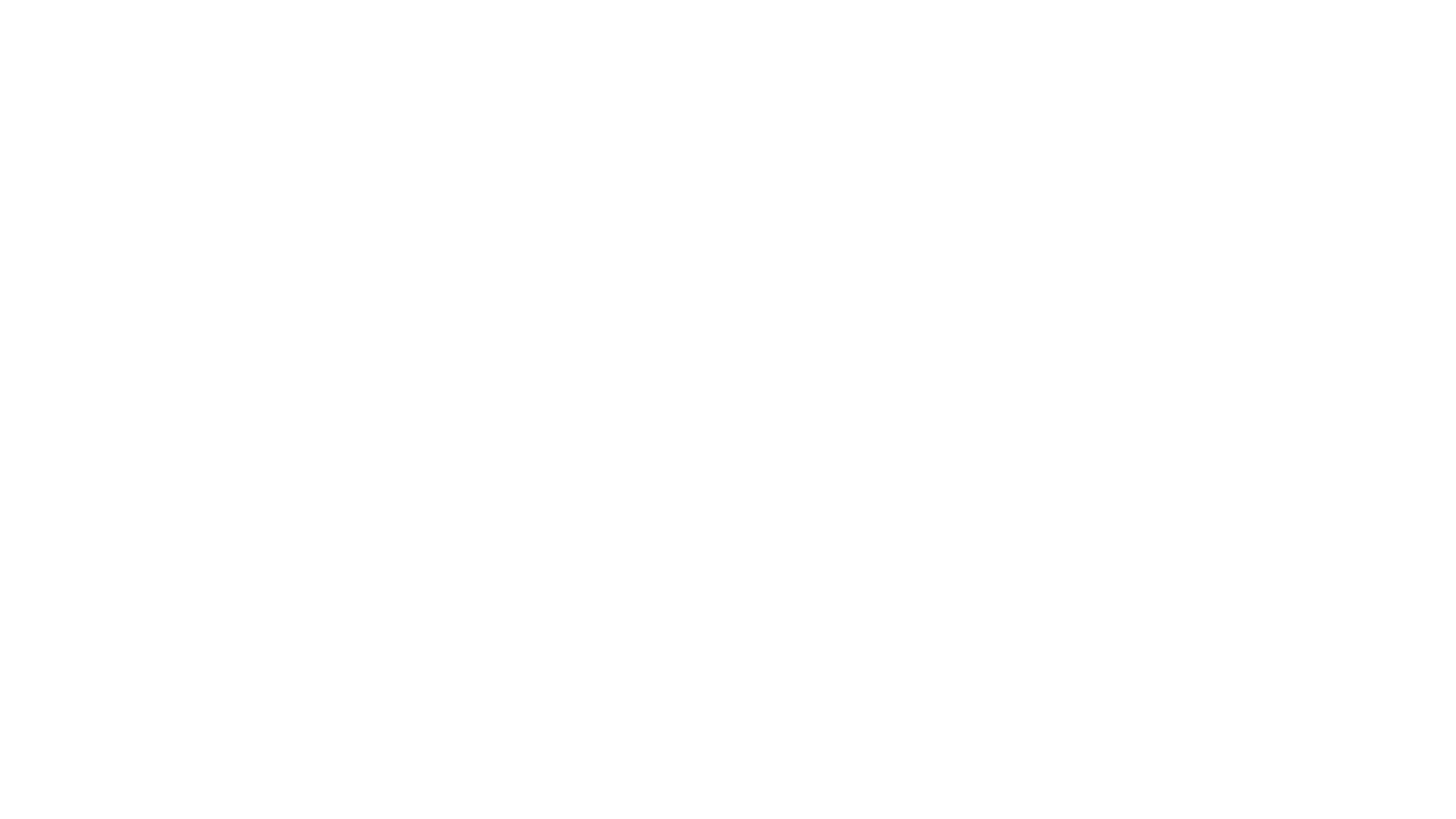 LOGO
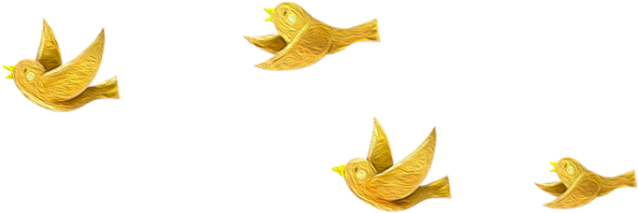 谢谢欣赏
适用教学/教育/课件/儿童、中小学教育/公开课/微课/课堂设计等
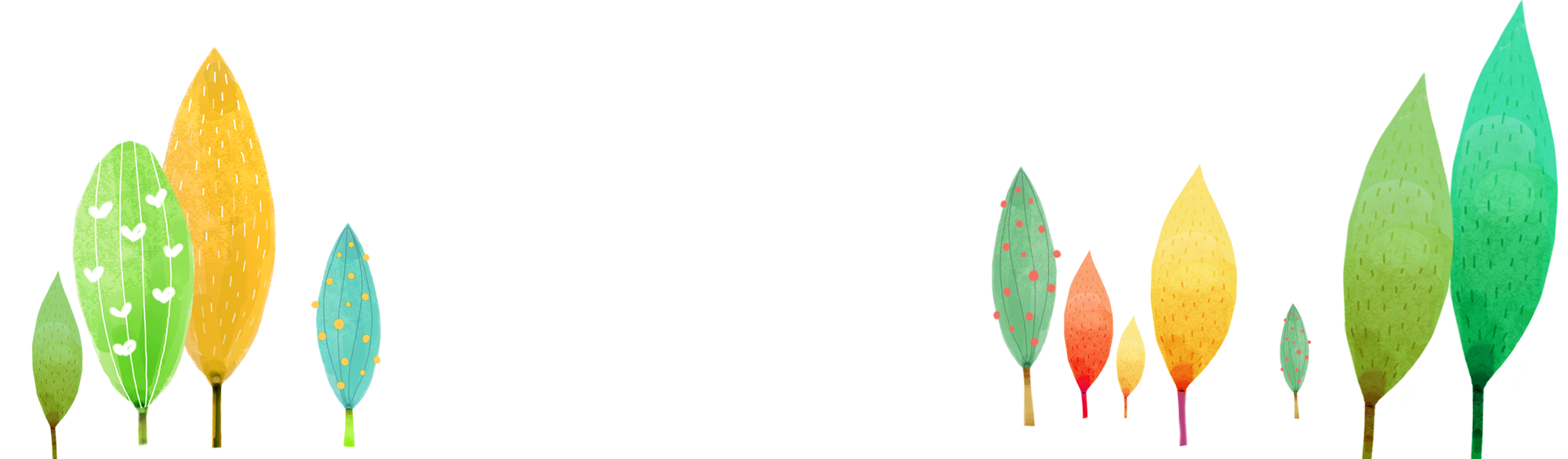 三年级语文    情缘素材
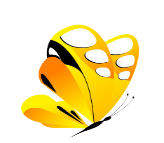 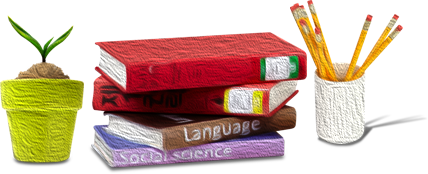 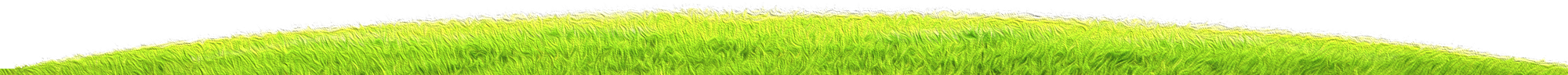